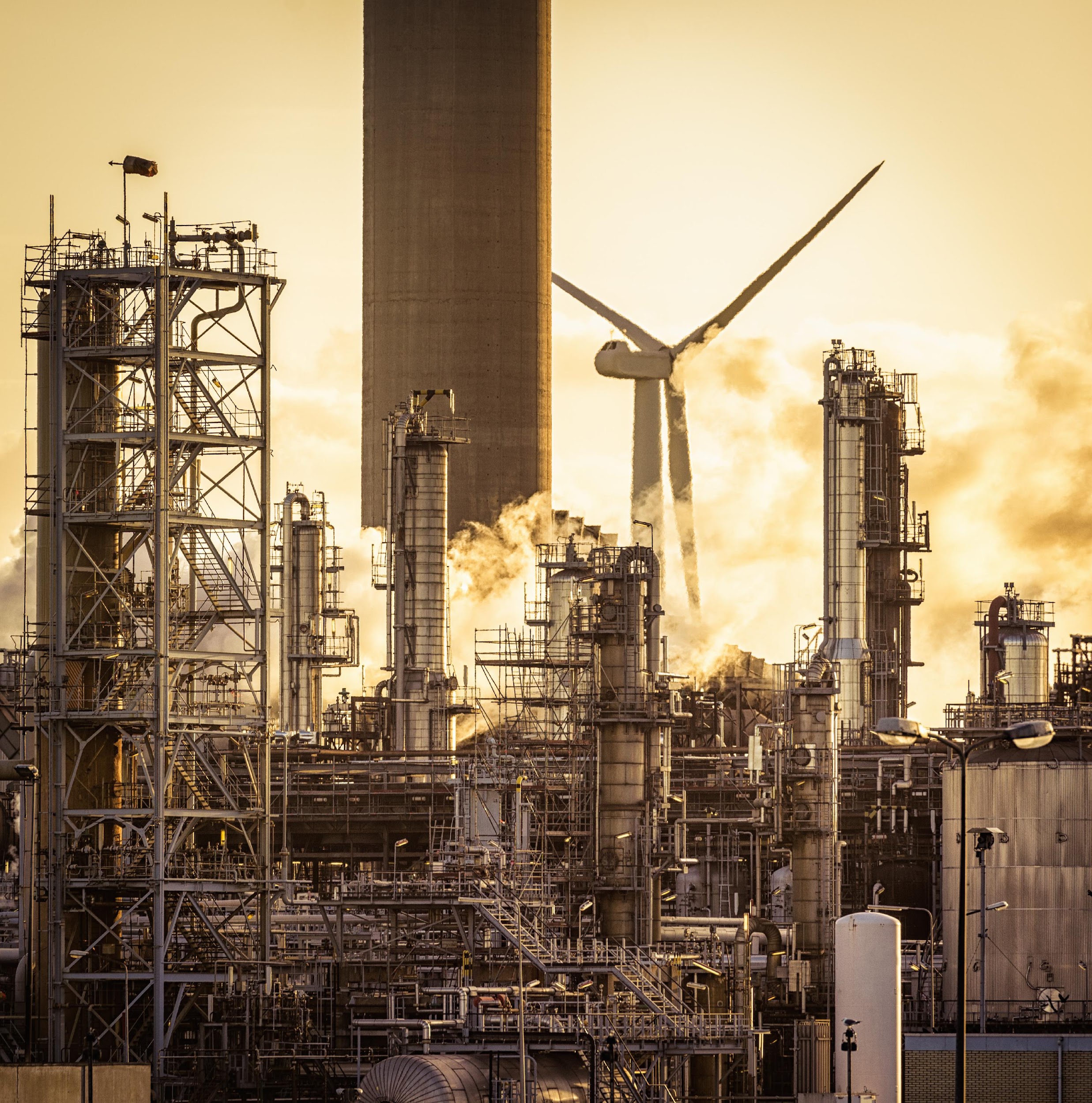 Vzdělávací semináře k Úvěrovému nástroji pro veřejný sektor
Podpora českým orgánům při zlepšování jejich schopnosti připravovat projekty v rámci III. pilíře Mechanismu spravedlivé transformace
Datum konání a místo konání
26. září 2023 v 9:00–12:00 úvodní společný online seminář
4. října 2023 v 9:00–15:00 prezenční v krajském úřadu Karlovarského kraje
12. října 2023 v 9:00–15:00 prezenční v krajském úřadu Ústeckého kraje
17. října 2023 v 9:00–15:00 prezenční v krajském úřadu Moravskoslezského kraje
20. října 2023 v 9:00–12:00 závěrečný společný online seminář
Prezentující
Cíl seminářů
Cílem seminářů je vybudovat znalostní kapacity v krajských a městských úřadech pro zvládání přípravného procesu podání žádostí. 
Semináře jsou určeny zaměstnancům těchto úřadů, případně jimi zřízených organizací (nejsou určeny pro poradce nebo OSVČ atp.)
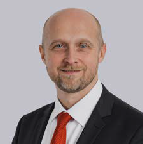 Agenda seminářů
Miroslav Regent
miroslav.regent@pwc.com
+420 731 643 684
Porozumění III. pilíře v kontextu Mechanismu spravedlivé transformace
Příručka Úvěrový nástroj pro veřejný sektor
Posouzení vhodnosti projektového záměru pro III. pilíř
Finanční posouzení projektového záměru
Požadavky a přístup Evropské investiční banky a Národní rozvojové banky
Vytvoření podpůrné dokumentace
Kontrolní seznam všech nezbytných kroků pro úspěšné podání žádosti
Sladění projektů s taxonomií EU, zásadou „Významně nepoškozovat“ a zásadou „Znečišťovatel platí“
Praktické cvičení: Zpracování studií proveditelnosti a finanční a ekonomické analýza  
Praktické cvičení: Jak připravit úspěšnou žádost o grant
Prezentace případové studie projektu dostupného bydlení
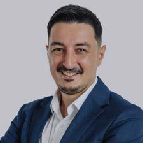 Strahinja Mladenović
strahinja.mladenovic@pwc.com
+420 734 353 838
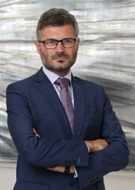 Registrace
V případě zájmu o účast se registrujte v přihlašovacím formuláři do 25. září 2023



Každý účastník se účastní celkem 3 seminářů: úvodního a závěrečného online semináře a prezenčního semináře ve svém kraji; stačí provést pouze jednu registraci na všechny semináře; po registraci obdržíte pozvánku.
V době konání prezenčních seminářů bude zajištěno občerstvení po celý den
Přihlašovací formulář
Ondrej Šebáň (SK)
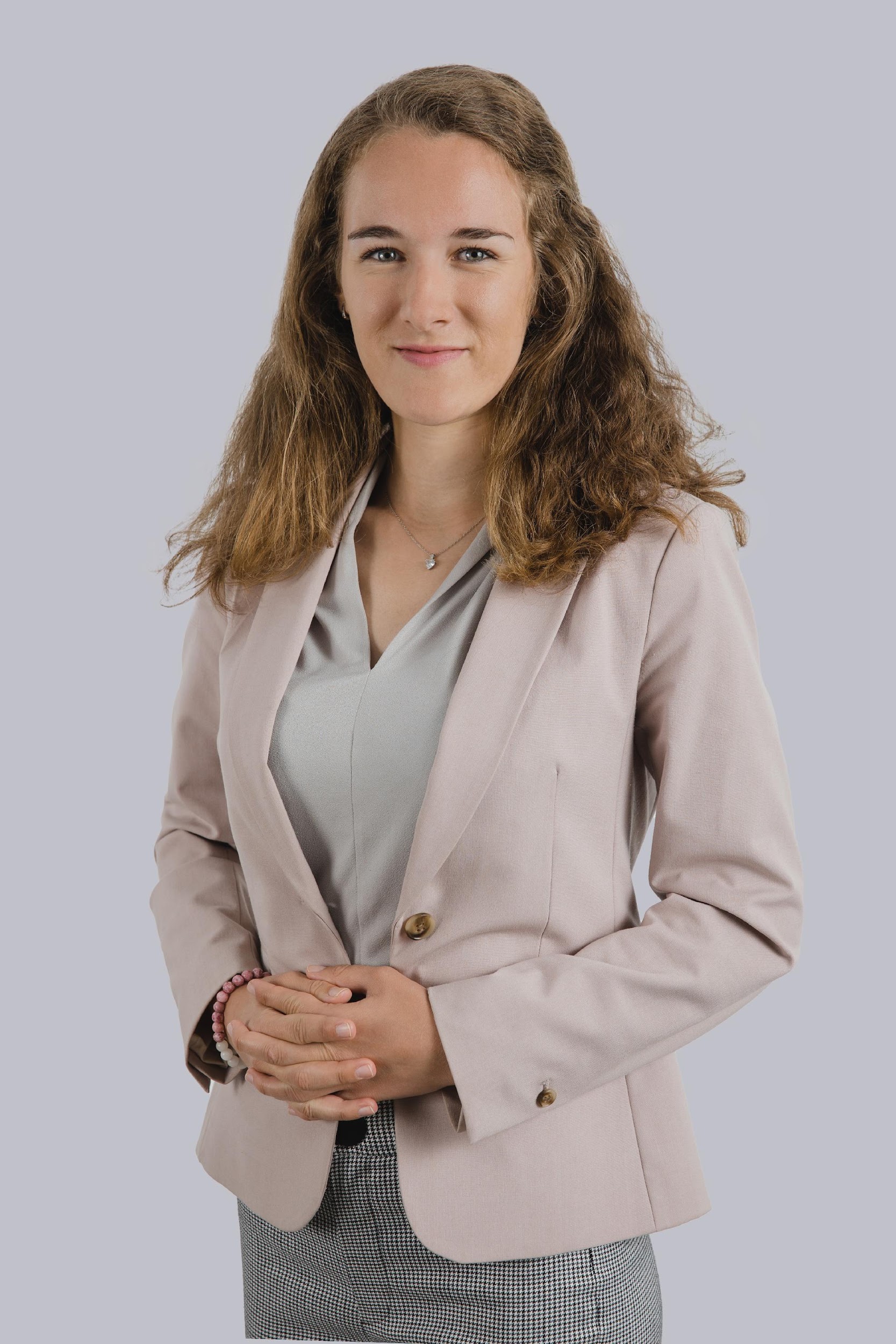 Projekt Evropské komise: Podpora českým úřadům při zlepšování jejich kapacity implementovat projekty v rámci III. pilíře mechanismu pro spravedlivou transformaci
Natálie Moserová
Společnost PricewaterhouseCoopers byla v České republice pověřena Evropskou komisí úkolem poskytovat podporu subjektům veřejné správy při přípravě projektů a žádostí pro čerpání podpory z Úvěrového rámce pro veřejný sektor a zajištěním dostatečných znalostních kapacit mezi potenciálními žadateli a zaměstnanci státní správy.
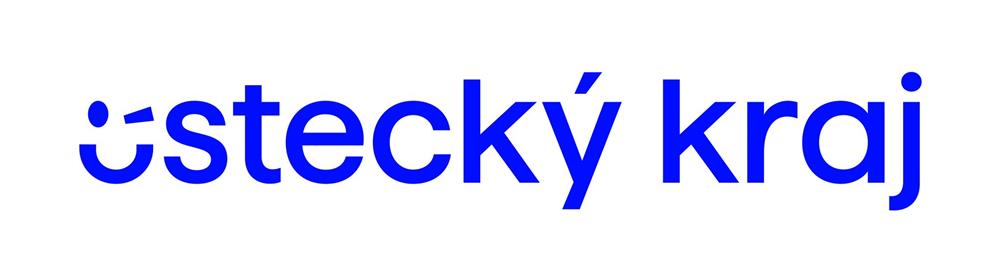 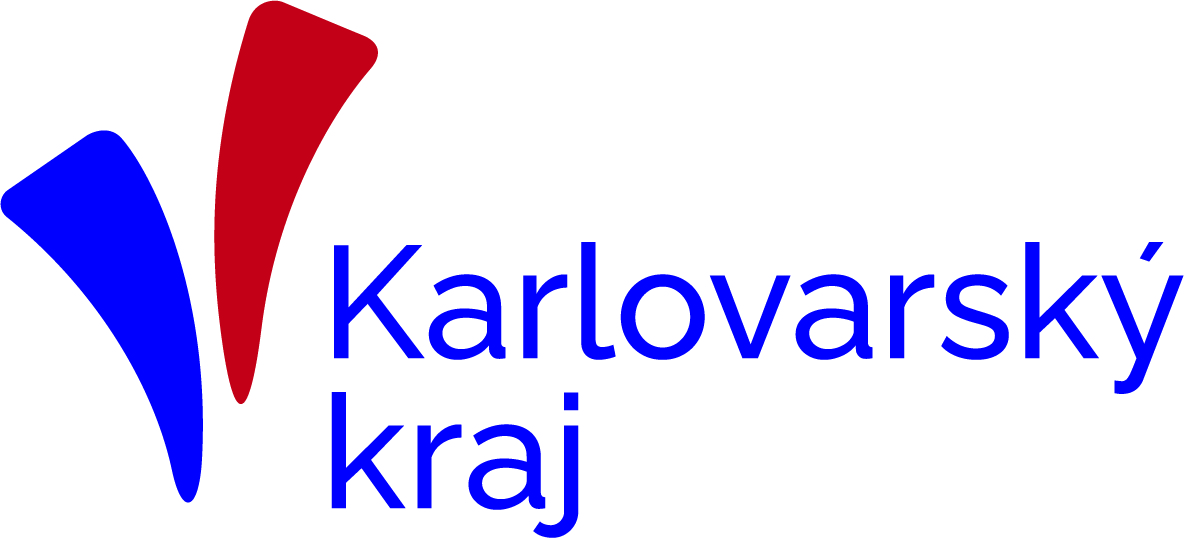 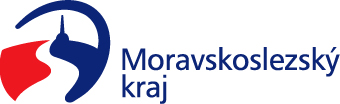 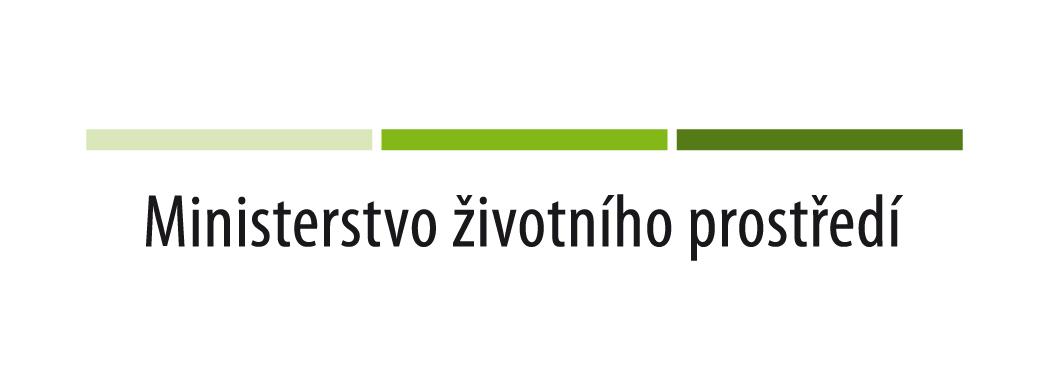 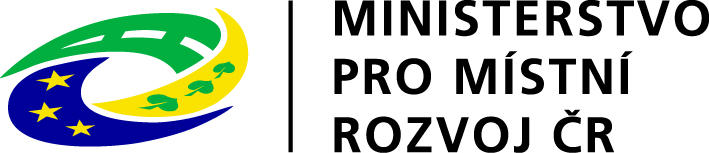 Assignment is carried out with funding by the European Union via the Directorate-General for Regional and Urban Policy (REGIO) of the European Commission

© 2023 PricewaterhouseCoopers Česká republika, s.r.o. Všechna práva vyhrazena. “PwC” je značka, pod níž členské společnosti PricewaterhouseCoopers International Limited (PwCIL) podnikají a poskytují své služby. Společně tvoří světovou síť společností PwC. Každá společnost je samostatným právním subjektem.
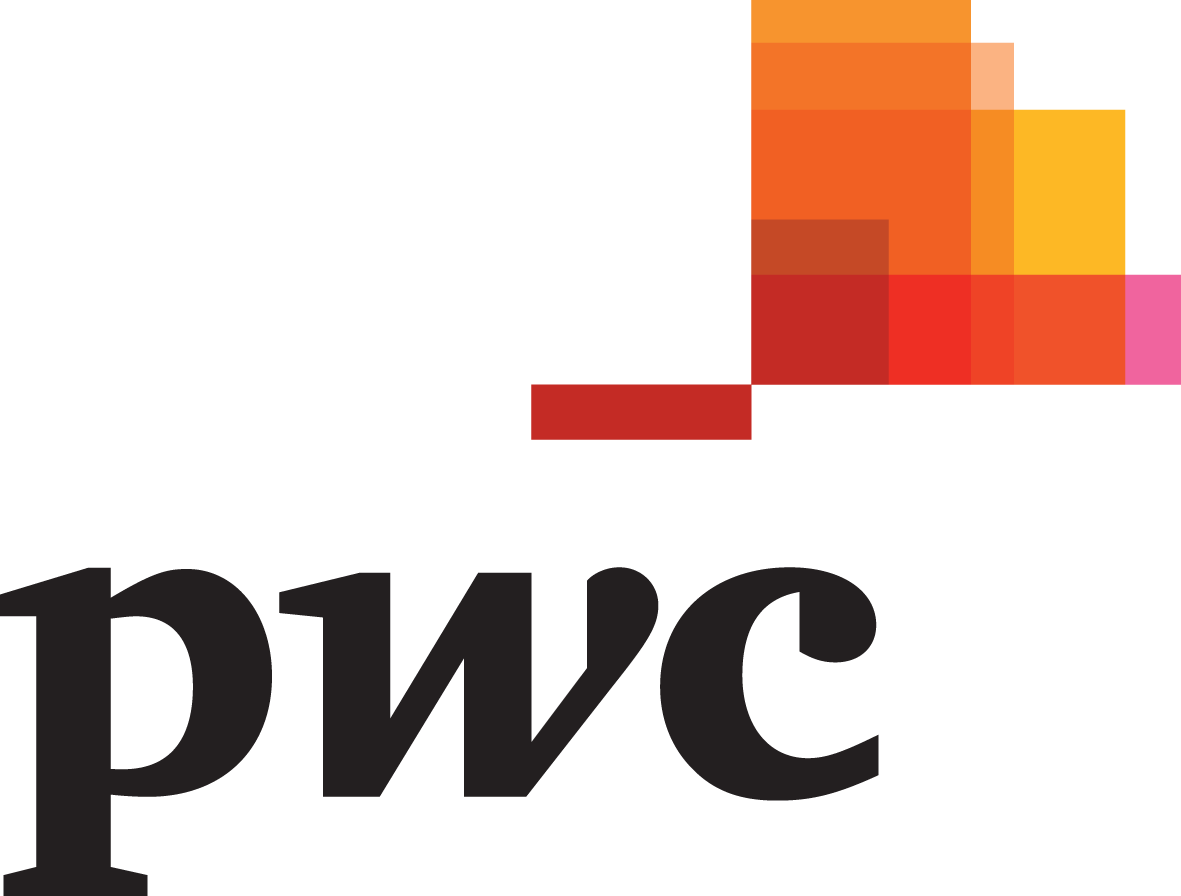 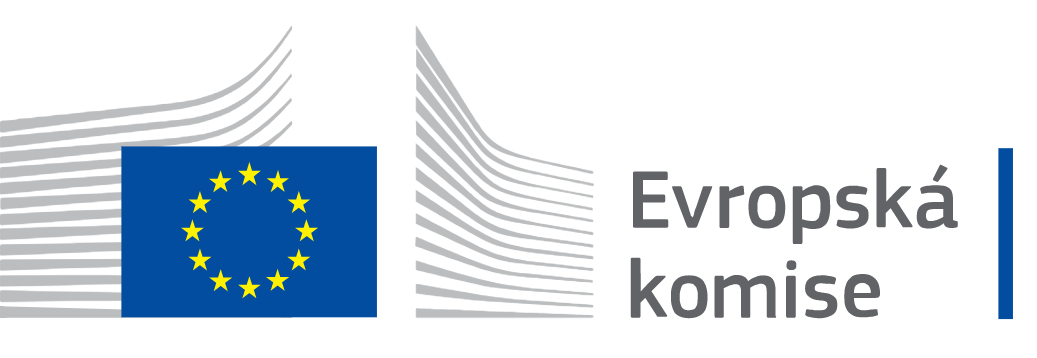